Интерактивный кроссвордпо музыке
Отгадай ключевое слово
к
а
р
и
с
к
п
1
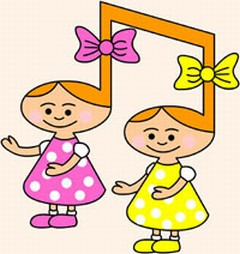 Смычком играют на …
Отгадай ключевое слово
с
к
р
и
п
к
а
д
у
х
о
в
ы
е
2
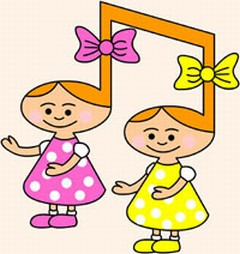 К какой группе музыкальных инструментов относится труба?
Отгадай ключевое слово
с
к
р
и
п
к
а
д
у
х
о
в
ы
е
б
а
л
а
л
а
й
к
а
3
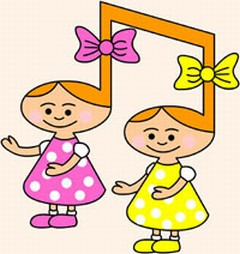 На каком музыкальном инструменте играл Шариков из фильма «Собачье сердце»?
Отгадай ключевое слово
с
к
р
и
п
к
а
д
у
х
о
в
ы
е
б
а
л
а
л
а
й
к
а
р
о
я
л
ь
4
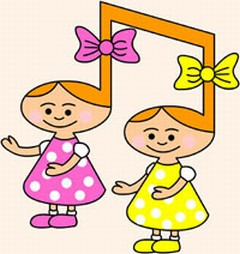 О каком музыкальном инструменте говорят, что он подобен 
целому оркестру?
Отгадай ключевое слово
с
к
р
и
п
к
а
д
у
х
о
в
ы
е
б
а
л
а
л
а
й
к
а
р
о
я
л
ь
в
а
л
т
о
р
н
а
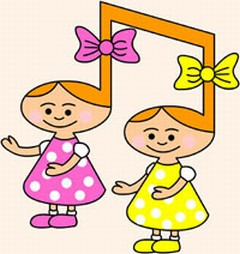 5
Назовите музыкальный инструмент, который исполняет главную партию в муз. произведении С. Прокофьева «Петя и Волк»?
Отгадай ключевое слово
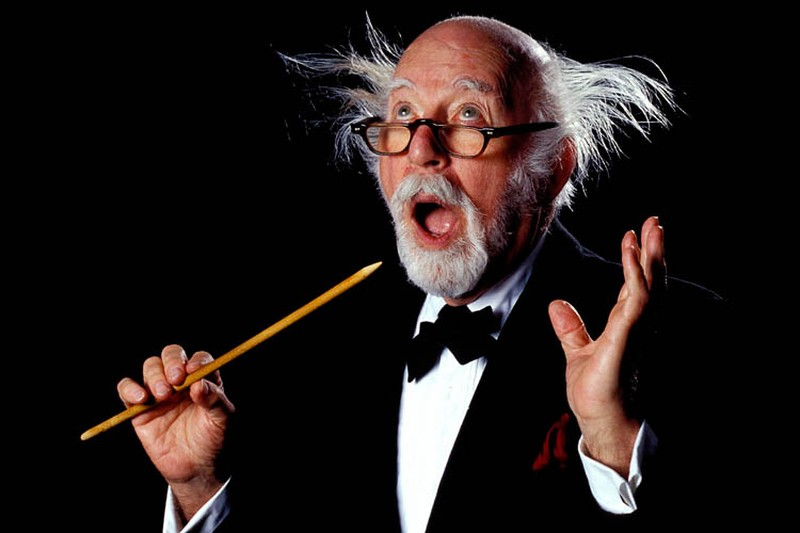 с
к
р
и
п
к
а
д
у
х
о
в
ы
е
б
а
л
а
л
а
й
к
а
р
о
я
л
ь
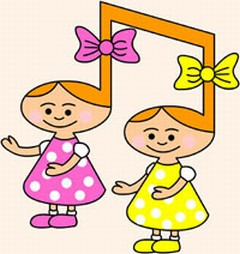 в
а
л
т
о
р
н
а
д
и
р
и
ж
е
р
6
Как называют человека, управляющего игрой симфонического оркестра?
Отгадай ключевое слово
с
к
р
и
п
к
а
д
у
х
о
в
ы
е
б
а
л
а
л
а
й
к
а
р
о
я
л
ь
в
а
л
т
о
р
н
а
д
и
р
и
ж
е
р
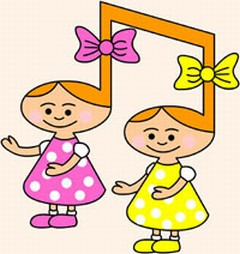 т
р
и
7
Сколько струн у балалайки?
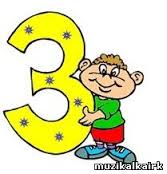 квартет